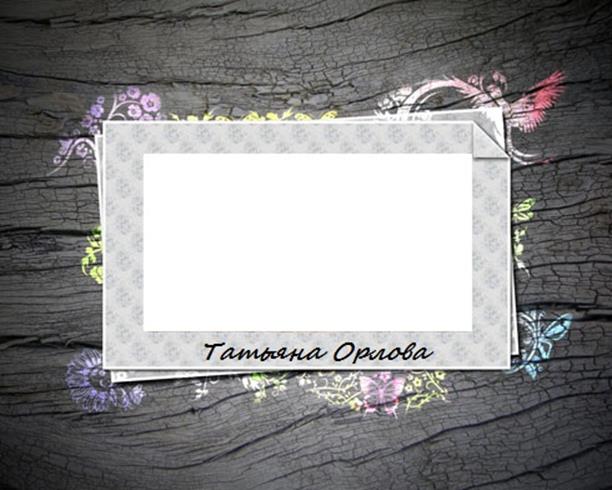 Мастер класс по рукоделиюСкрапбукинг ( рамка)
Учитель технологии «Гимназия №10»
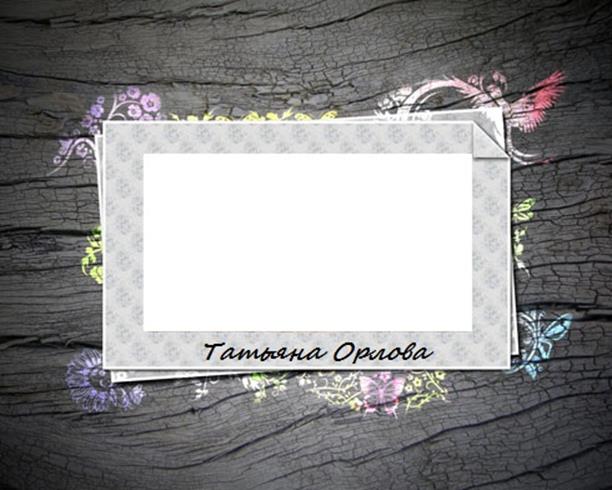 Скрапбукинг — удивительно красивое мастерство по изготовлению самых разнообразных вещиц. Можно выделить и основные стили скрапбукинга. Ложно-старинный стиль «Vintage» (активно используются предметы и изображения прошлых лет), европейский стиль «European» (самый строгий и официальный стиль, в котором используется минимальное количество украшений и оттенков), свободный стиль «Free style» (самое главное в нем это светлый фон, а изображения и рисунки наносятся в произвольном порядке). Очень оригинальным стилем является так называемый «потертый шик» («Shabby chic»), в котором широко используются различные «состаривающие» приемы в виде потертостей и затирания.
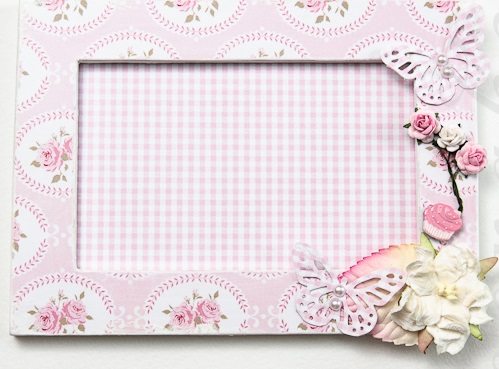 Татьяна Орлова
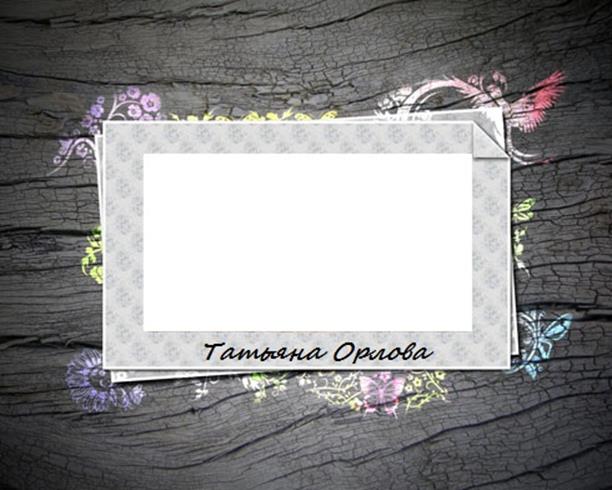 Создаем эффекты.- штампованные кружочки от пластиковой пузырчатой упаковки - краской ;- от стакана "следы" круглые кляксы ; - клетчатые листки блокнотов с дырокольными кругами и скрепками- коряво раскрашенные чб страницы или узоры (чтобы за контур выходило) ;- брызги поверх фигур - техника оверлеев ;- кусочки мятой бумаги или ткани - пришитые ;- неровные швы (зигзаги) ;- оборванные по краю фото или даже разорванные и сложенные обратно ;- кусочки гофрированного картона, неровно покрашенные белым (или другим) ;
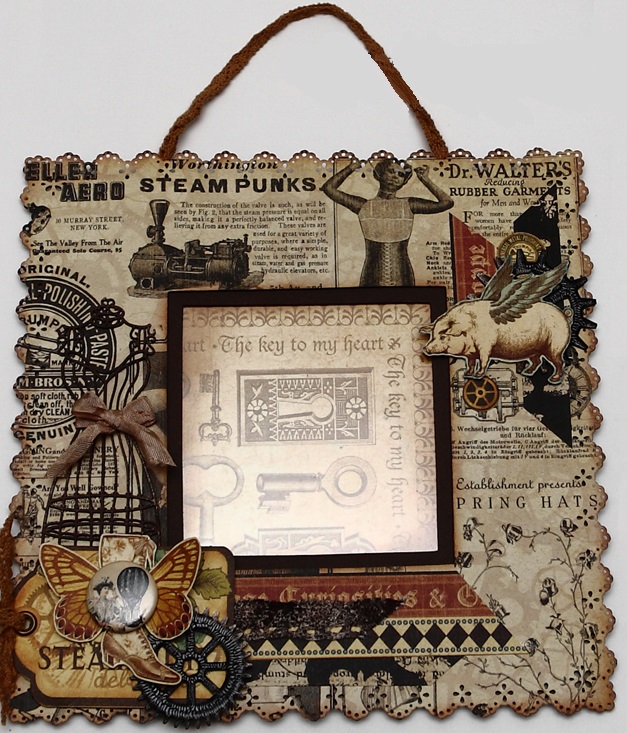 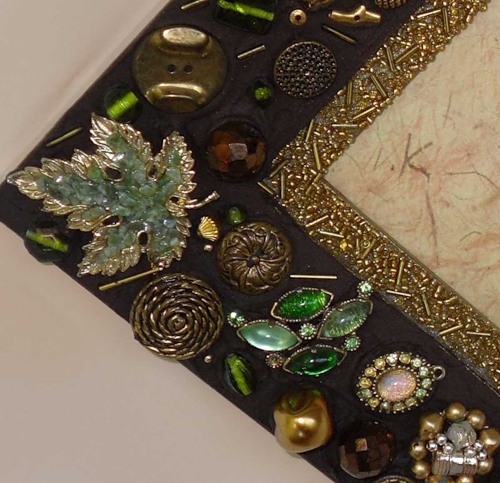 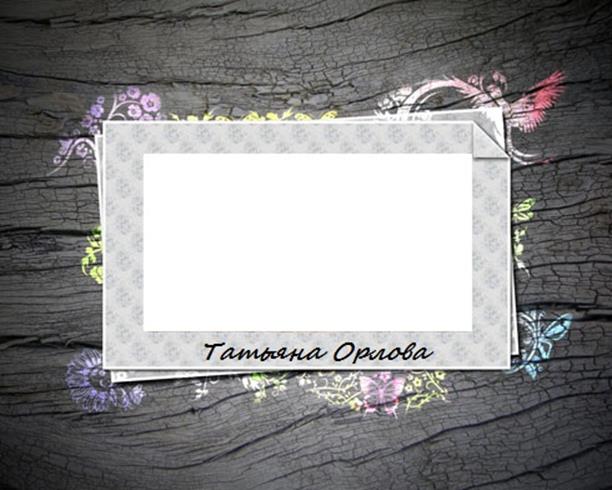 - хороший ход - порезанная сантиметровая лента или ленты, сложенные -гармошкой ;- подписи почти всегда рукописные, причем чем размашистей тем лучше, за -исключением  заголовков, которые могут быть из вырезанных букв (тогда приклеивайте неровно) ;- если скрап-бумага с узорами, можно некоторые неровно обвести черной ручкой- штампинг "мешковиной" или чем-то похожим ;- измазанные лаком для ногтей края картинок или букв ;- имитация домашних "для себя" списков ;- густая краска, намазанная не кистью, а шпателем (можно просто картонкой)- кусочки-остатки от вырезания других фигур (кругов, птичек и тп) ;- пластиковые (прозрачные) пуговки, часто неоновых цветов, приклеенные к -странице значки, жестяные крышечки от бутылок ;- если кусочки тканей, то как можно более фактурные и разные - органза и фетр, мешковина и флис, фланель (хорошо если с узором "одежным") и кружево .
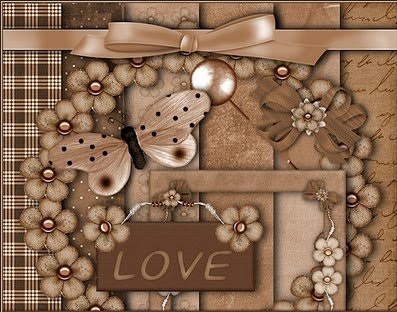 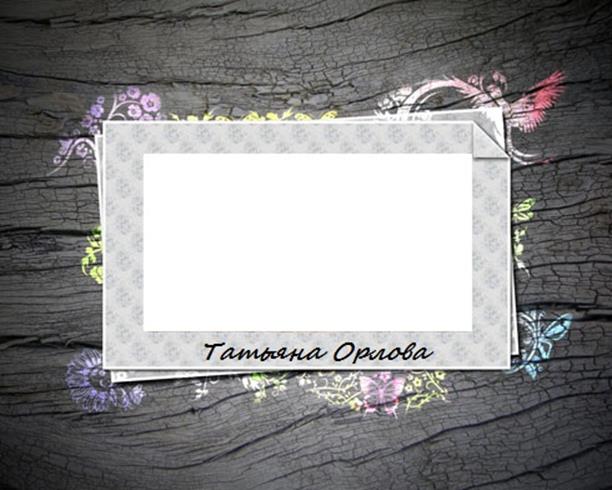 Идеи на тему фристайла:- одежная тесьма и резинки;- кусочки паззлов с наиболее непонятными и пестрыми картинками (или их оборот) ;- карточки с картинками, цифрами, бумажные детали от настольных игр ; - складывать бумагу во что-то вроде оригами и пришивать эти фигурки ;- бинт - тоже прекрасная фактура! ;- малярный скотч ;- конверты с печатями, поломанными сургучами от посылок.
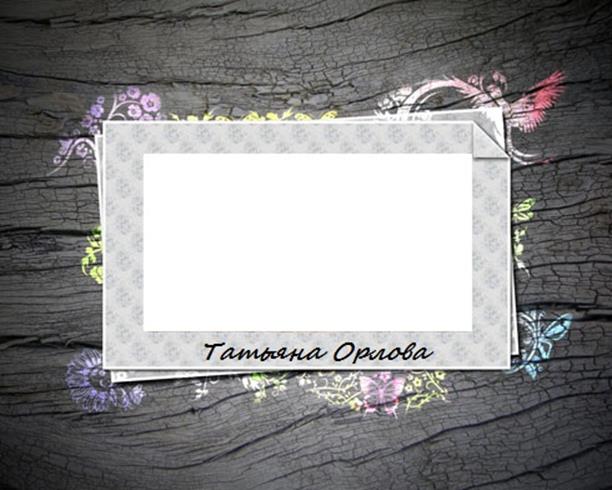 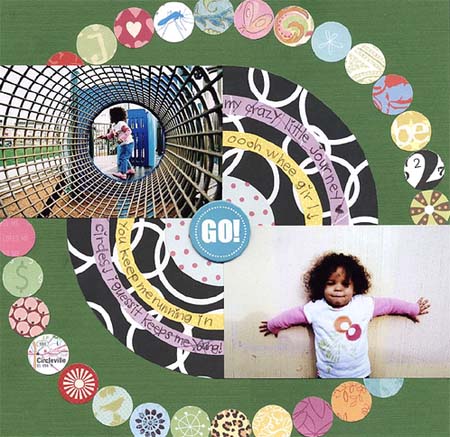 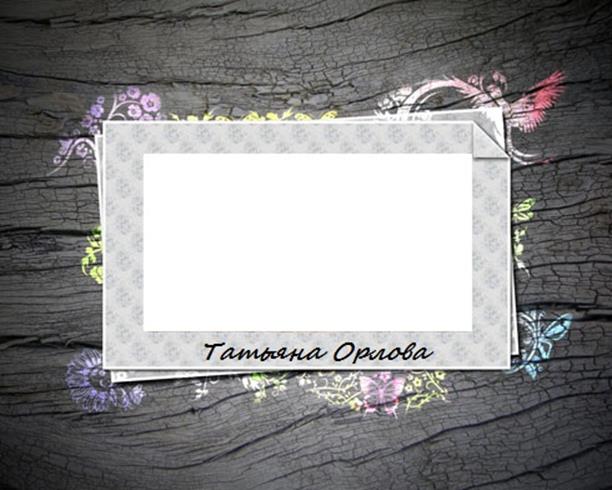 Спасибо за внимание!Творческих успехов!